Penjelasan Program dan  Alur Pelatihan
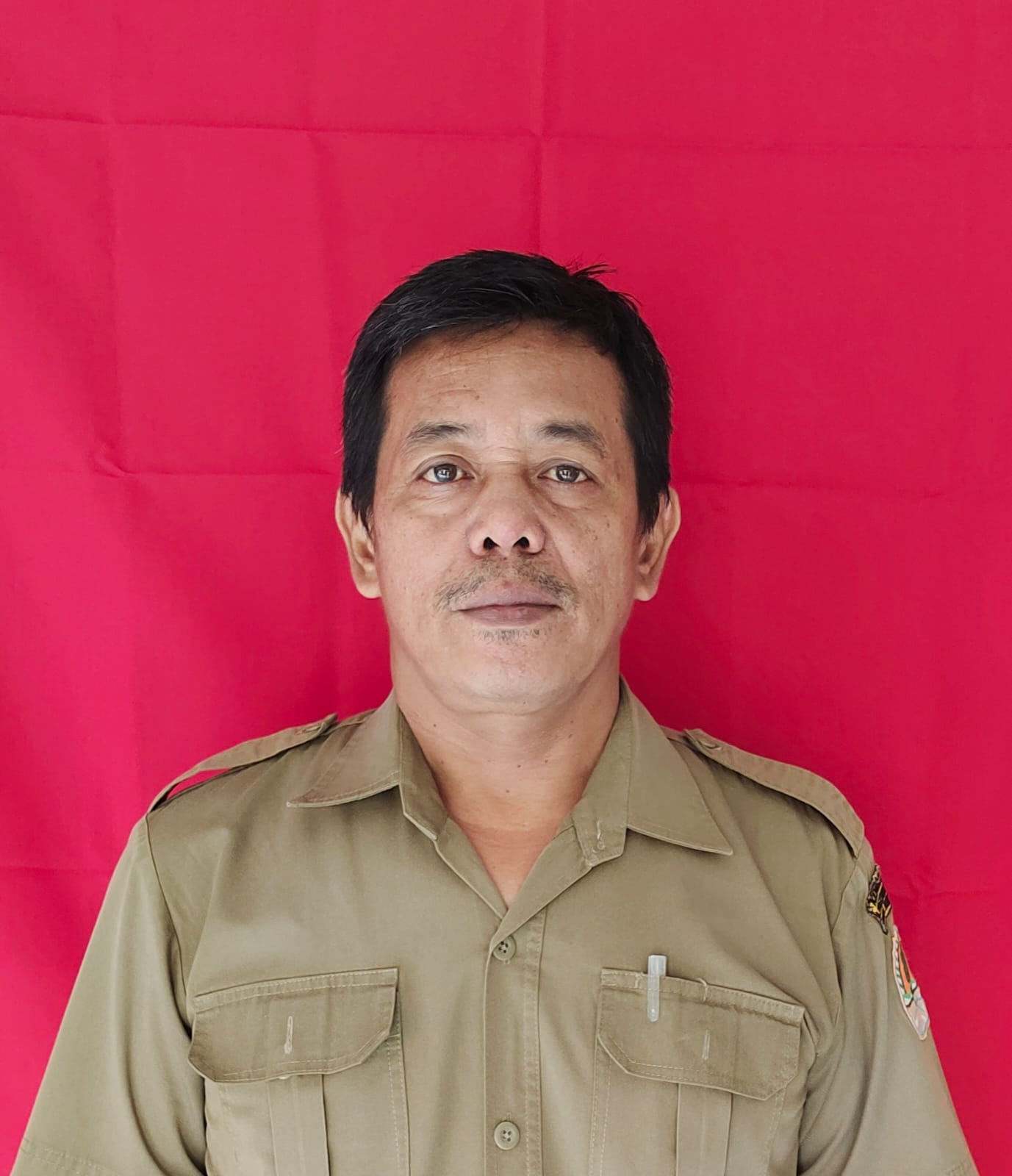 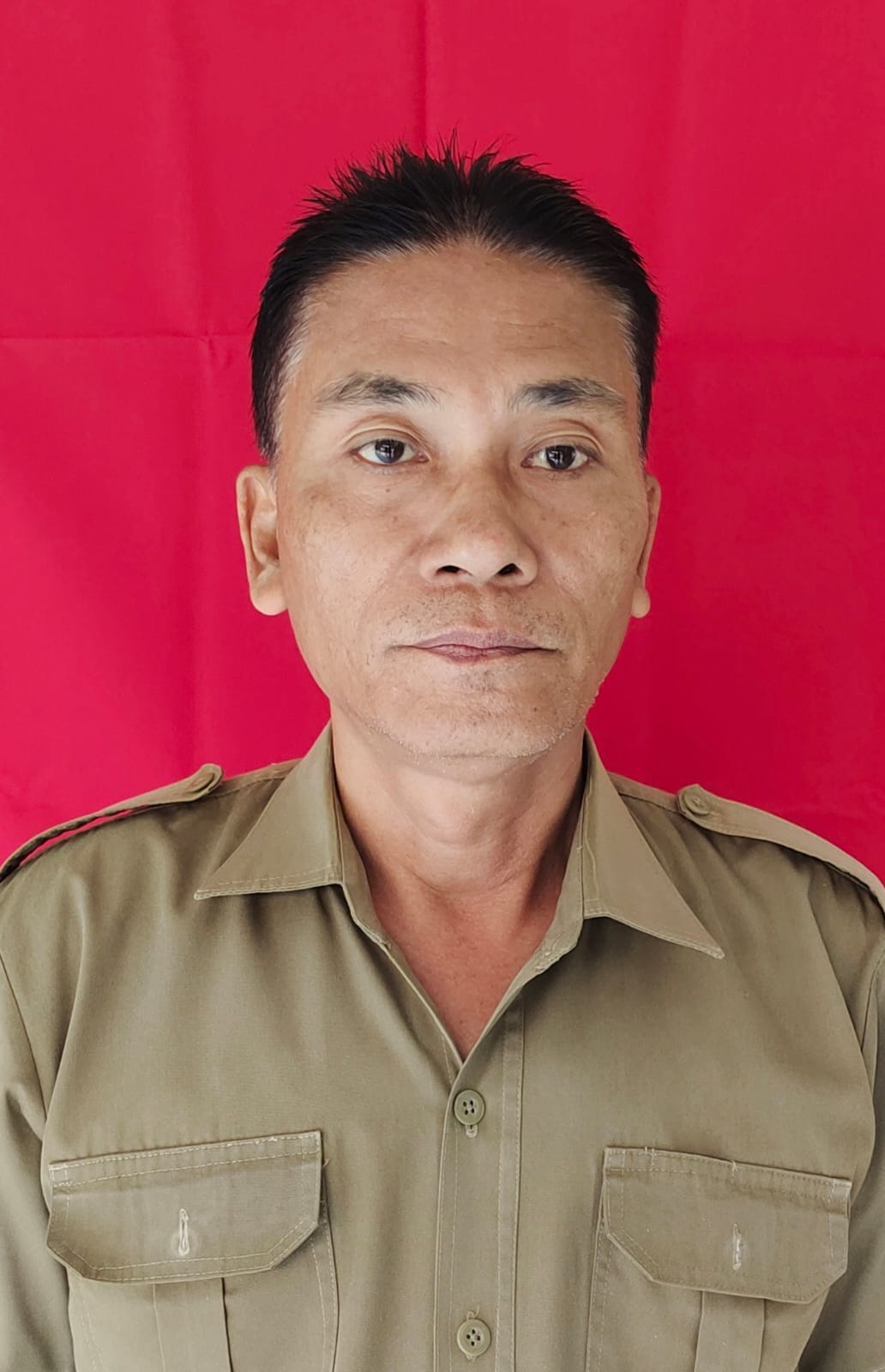 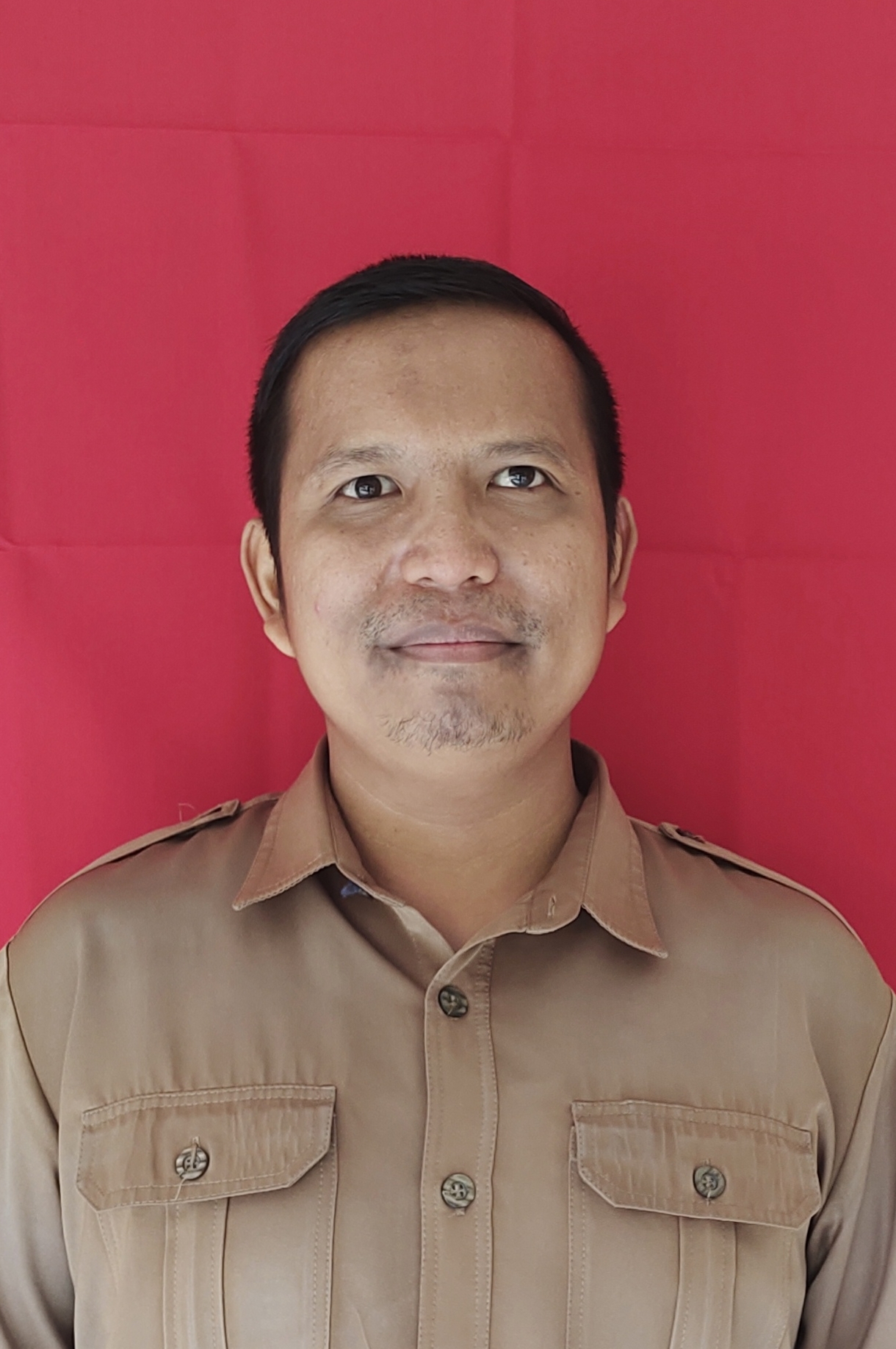 Bapak Bernard
Bapak 
Henri Manik
Bapak Haqqi
Susunan Panitia dan Petugas Penyelenggaraan Pelatihan Maggot Maret 2024
Agenda Pembelajaran/Pelatihan dan Contoh Pelaksanaan Sebelumnya
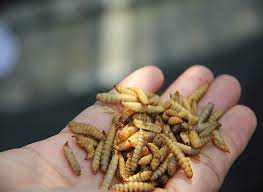 Jadwal Pelatihan
https://www.youtube.com/watch?v=6z9gkdggxh0
Terimakasih…
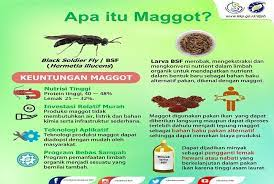